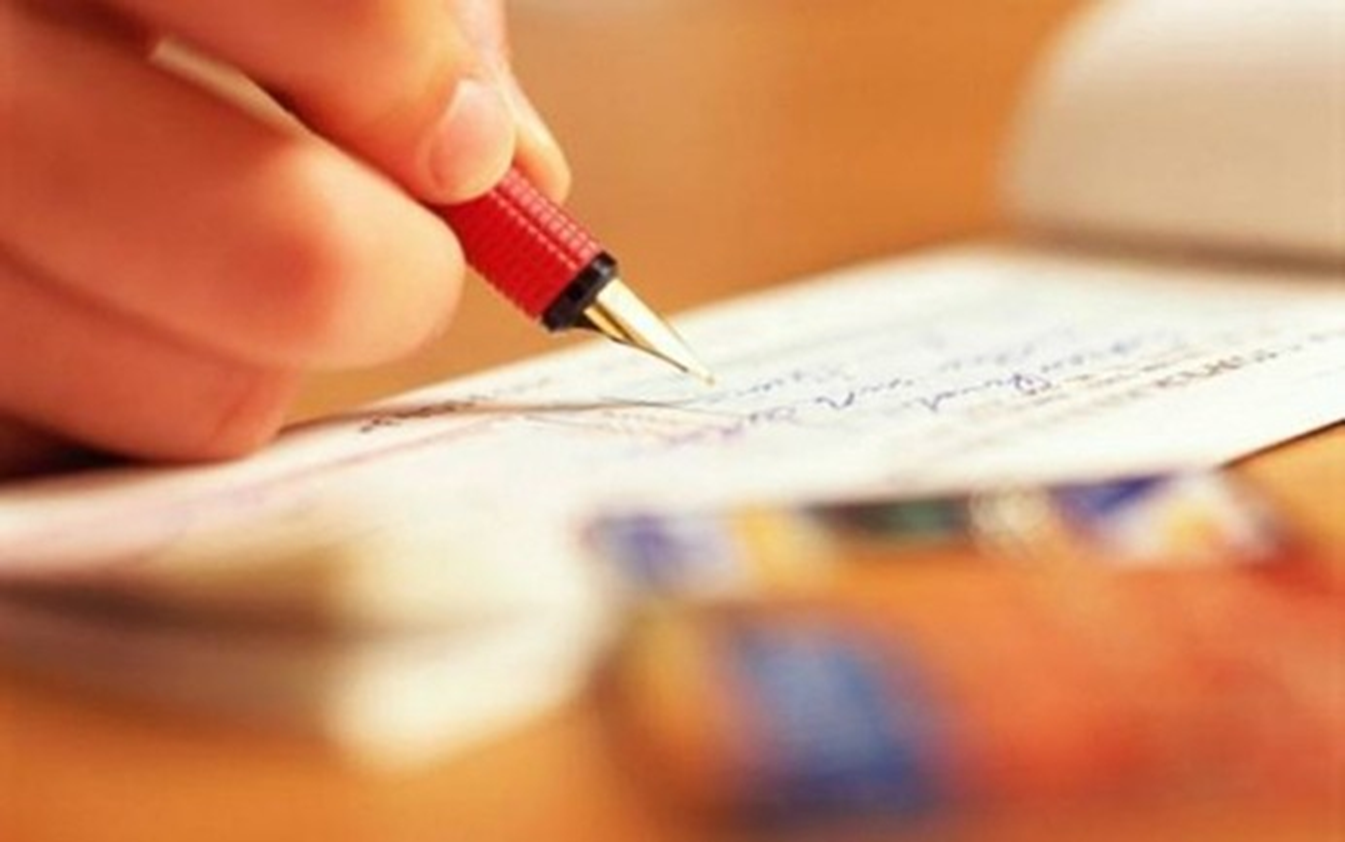 Урок розвитку зв’язного
 мовлення 
                    3 КЛАС
МАЙСТЕРНЯ СЛОВАСКЛАДАННЯ ЗАПРОШЕНЬ ТА ПРИВІТАНЬ. НАПИСАННЯ ВЛАСНОЇ ЛИСТІВКИ
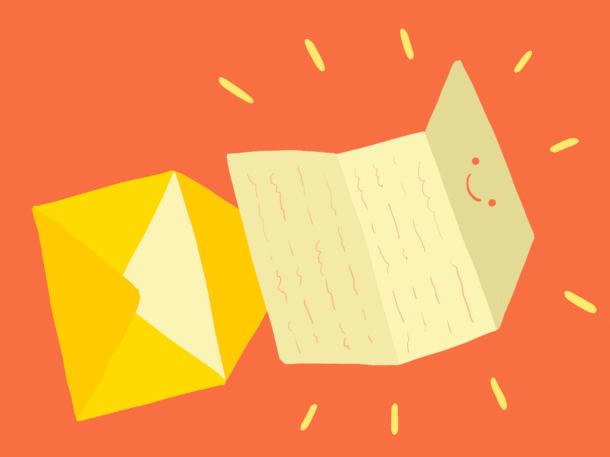 РОЗВИТОК
зв'язного мовлення
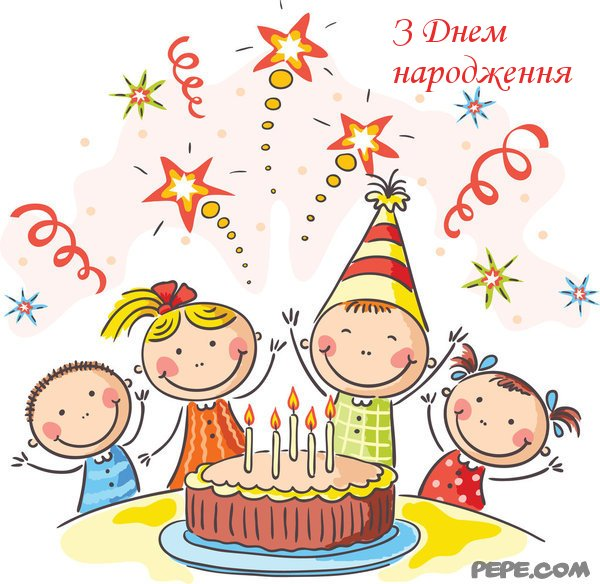 В цей день лише для тебе
Сміється сонце з неба,
І ніжно пахнуть квіти,
Його теплом зігріті, 
А котик походжає,
Тобі добра бажає.
День Святого Миколая
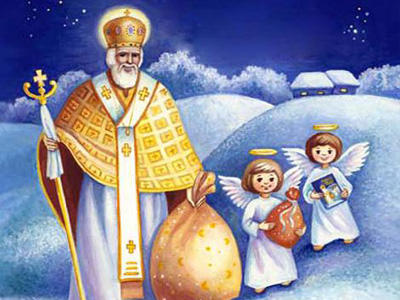 новий рік
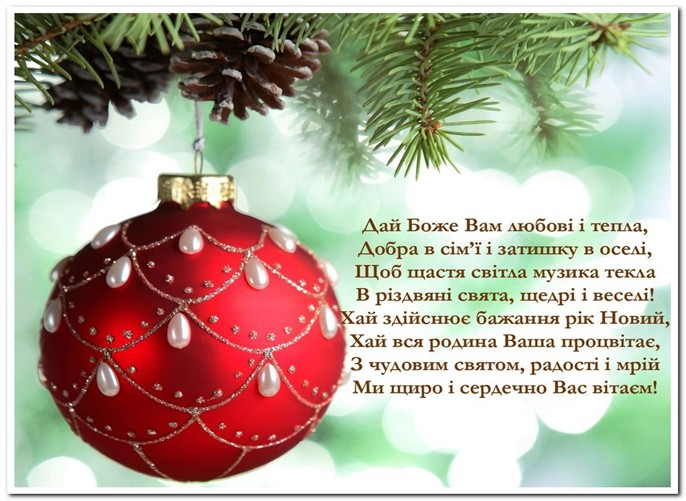 різдво
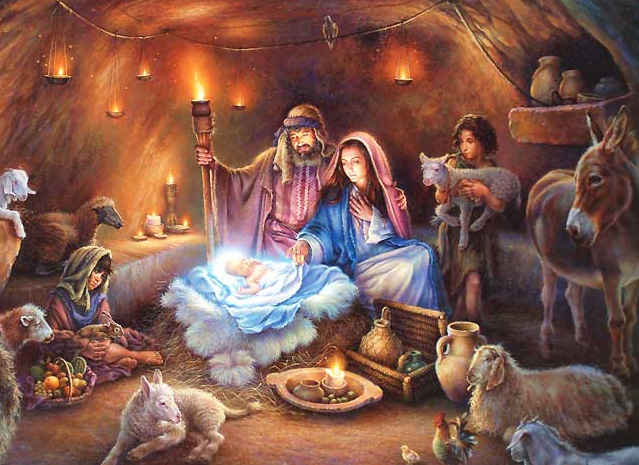 Василя та маланки, або старий новий рік
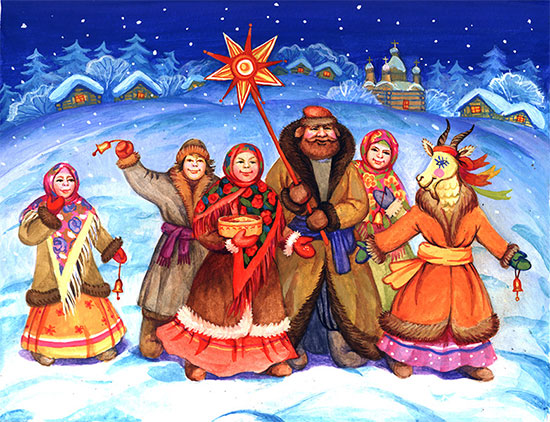 Масляна,або масниця
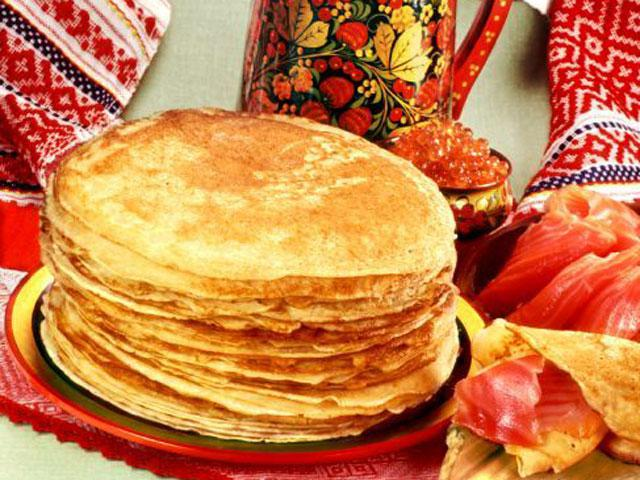 великдень
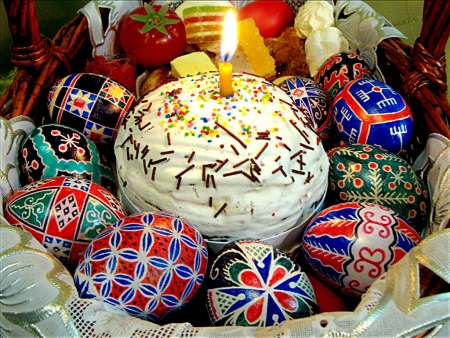 Міжнародний жіночий день 8 березня
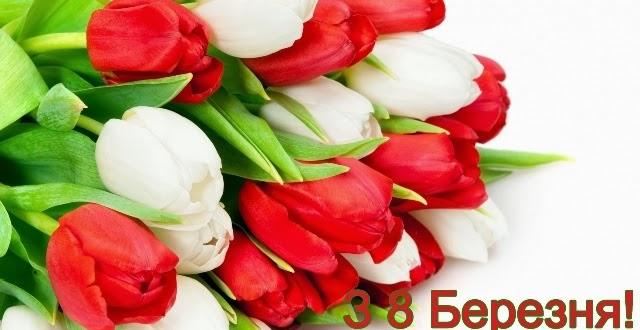 День памяті та примирення
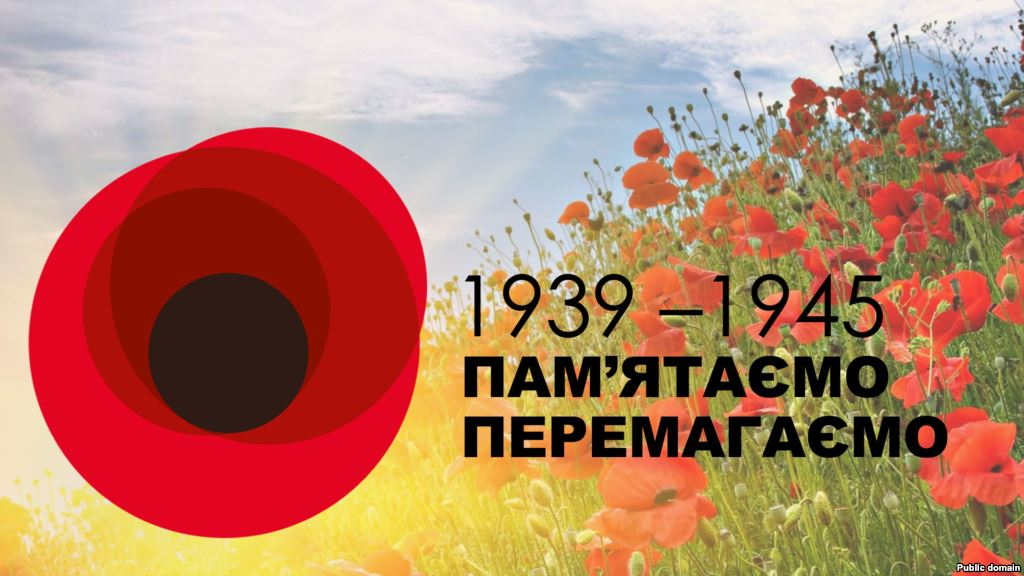 День матері
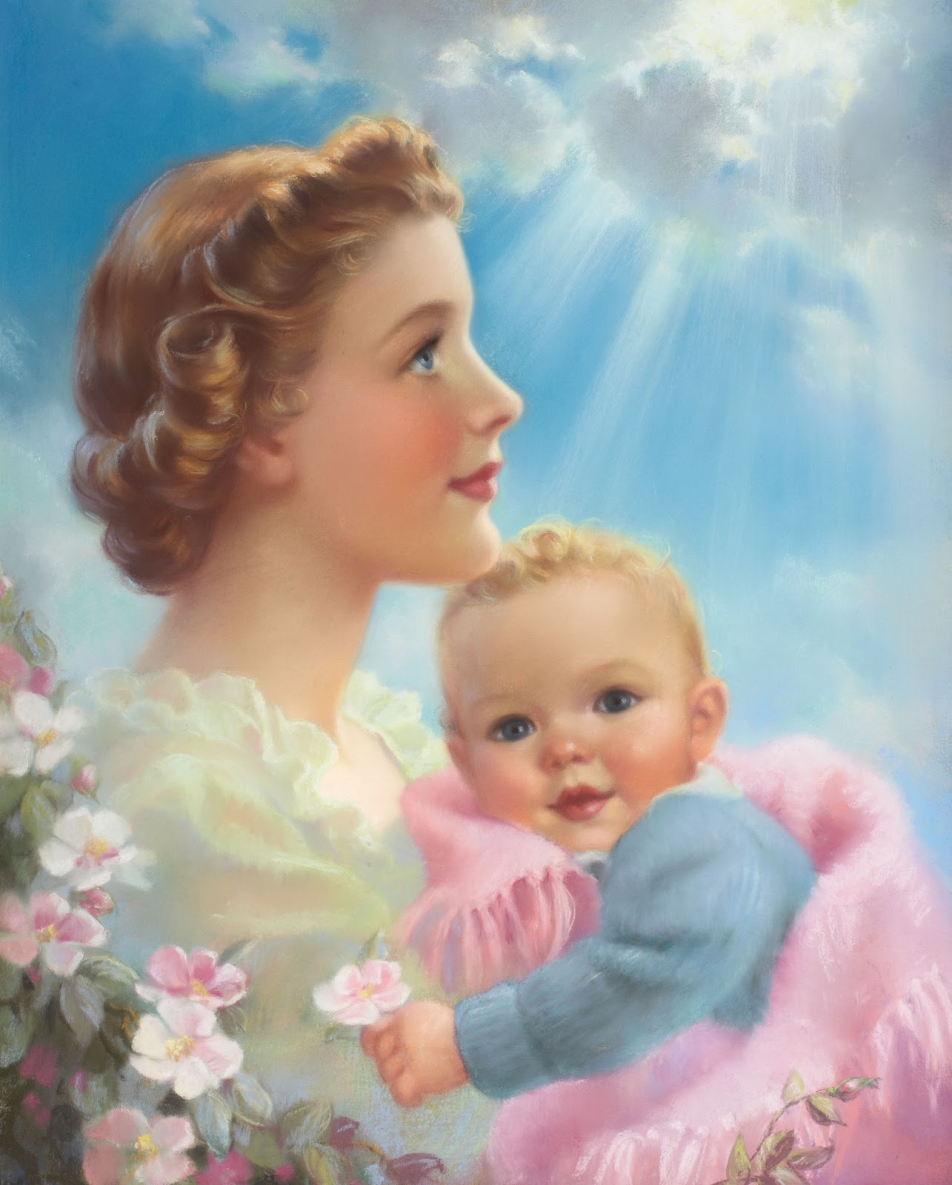 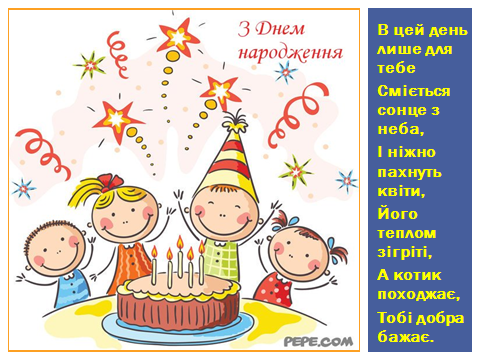 День вчителя
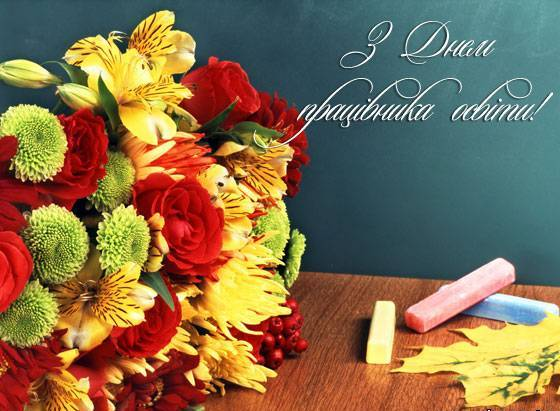 14 жовтня - Покрова
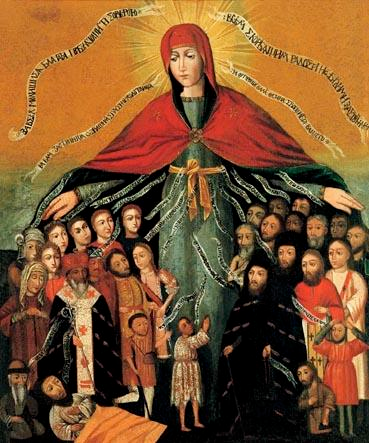 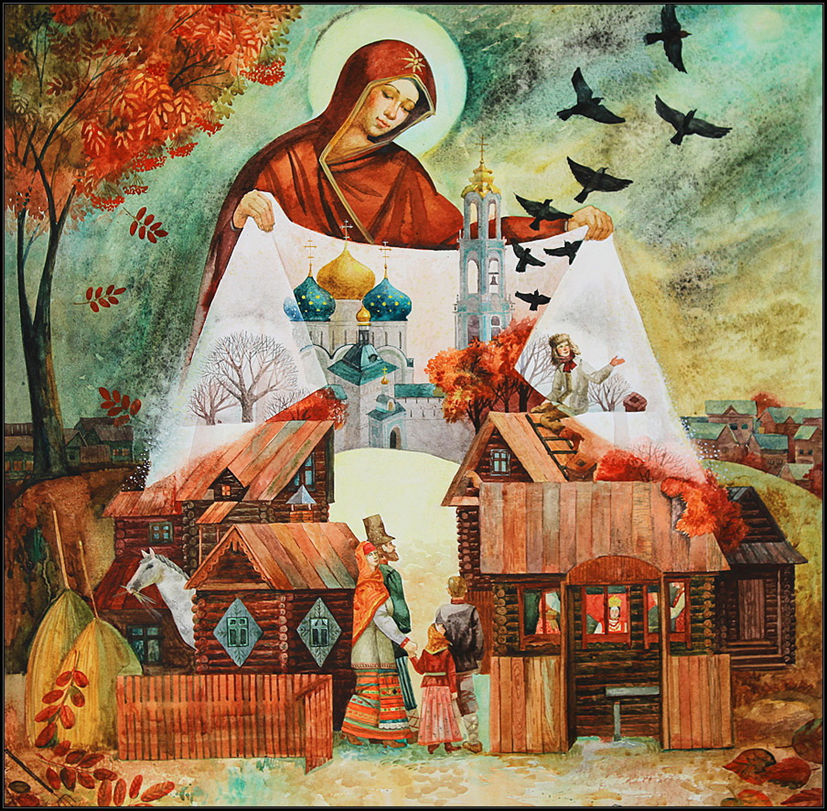 День українського козацтва
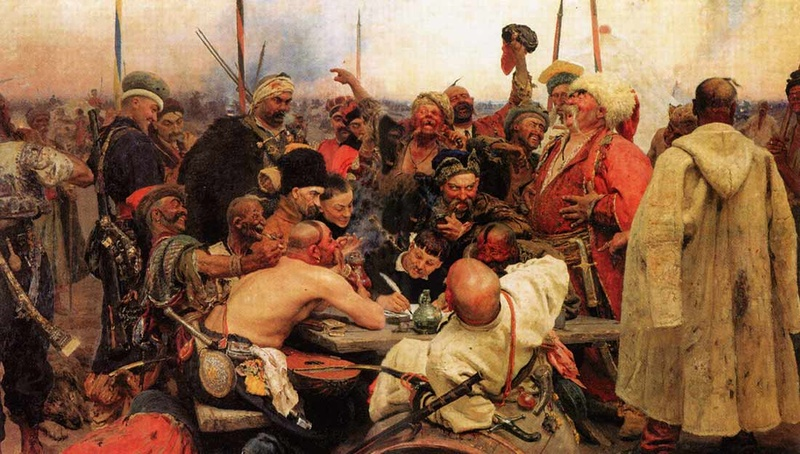 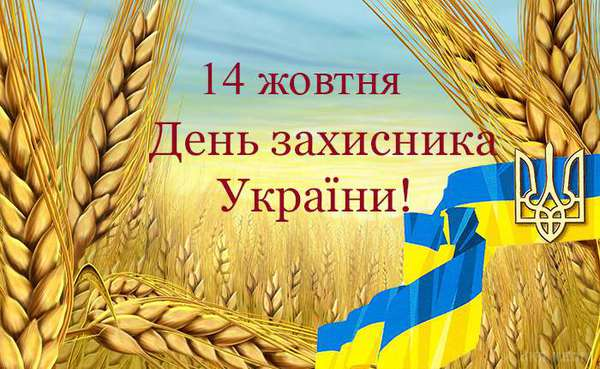 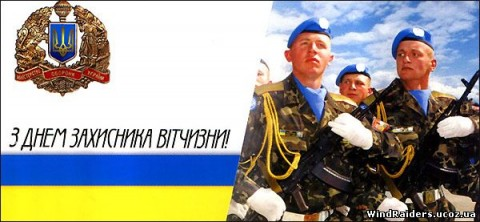 Будова привітання
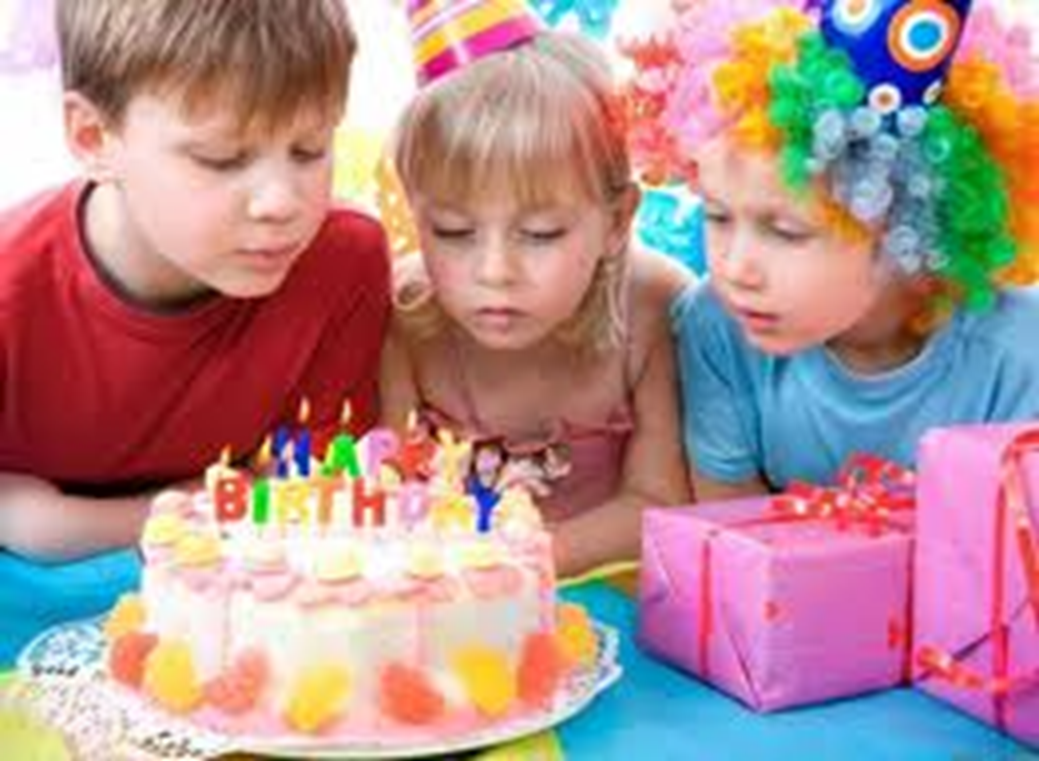 Звернення
Вітання з подією
Побажання
Дата, підпис
Для привітання використовують такі словосполучення: щиро, сердечно,від усього серця, від усієї душі, з великою повагою.
Якщо листівка призначається рідним, близьким людям, матусі, татусеві, бабусі, дідусеві, сестричці, братику, то можна дописати такі слова: дорогий (дорога), дорогесенький, рідненький, люий (люба)
Якщо привітання пишуть чужим людям, учительці, знайомим, сусідам, то використовують такі слова:  шановний (а), поважний (а), вельмишановний (а).
В цей радісний світлий день від щирого серця
У це свято мужності, хоробрості і стійкості
Ми завжди згадуємо про справжніх чоловіків 
Бажаємо усім миру, добробуту, здоров'я і щастя!
Залишайся таким же сильним, але при цьому ніжним і лагідним
Довголіття 
Нехай щастить на всіх перехрестях долі
Дякуємо за ваше терпіння
Спасибі за доброту і ласку
Невичерпна енергія
Заряд бадьорості
Нових звершень
Цікавих ідей
Міцного здоров’я 
Родинного благополуччя
День народження
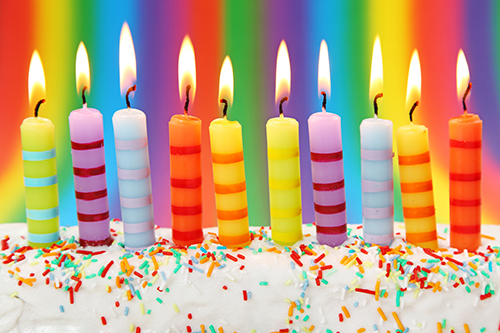 Побажання на дні народженні
Сонце світить яскравіше
Чистого неба, миру
Світлої долі
Всміхається доля
Нехай радістю палають очі
Посмішка щастям сяє
Щастя повен дім
Щоб щастя і здоров'я поруч ішли
Здоров'я міцного
Сотню нових друзів
Море вражень, веселощів, квітів, подарунків
Запрошення на день народження
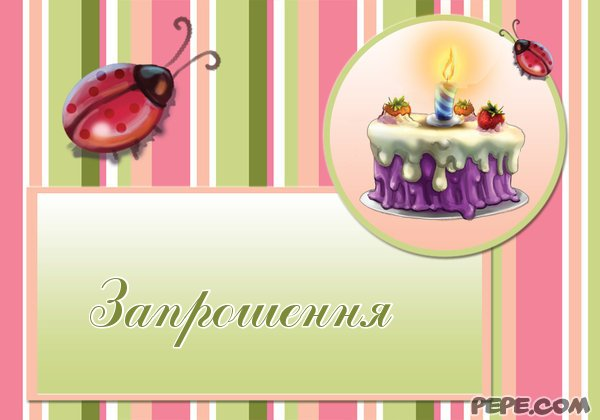 Запрошення на святоостаннього дзвоника
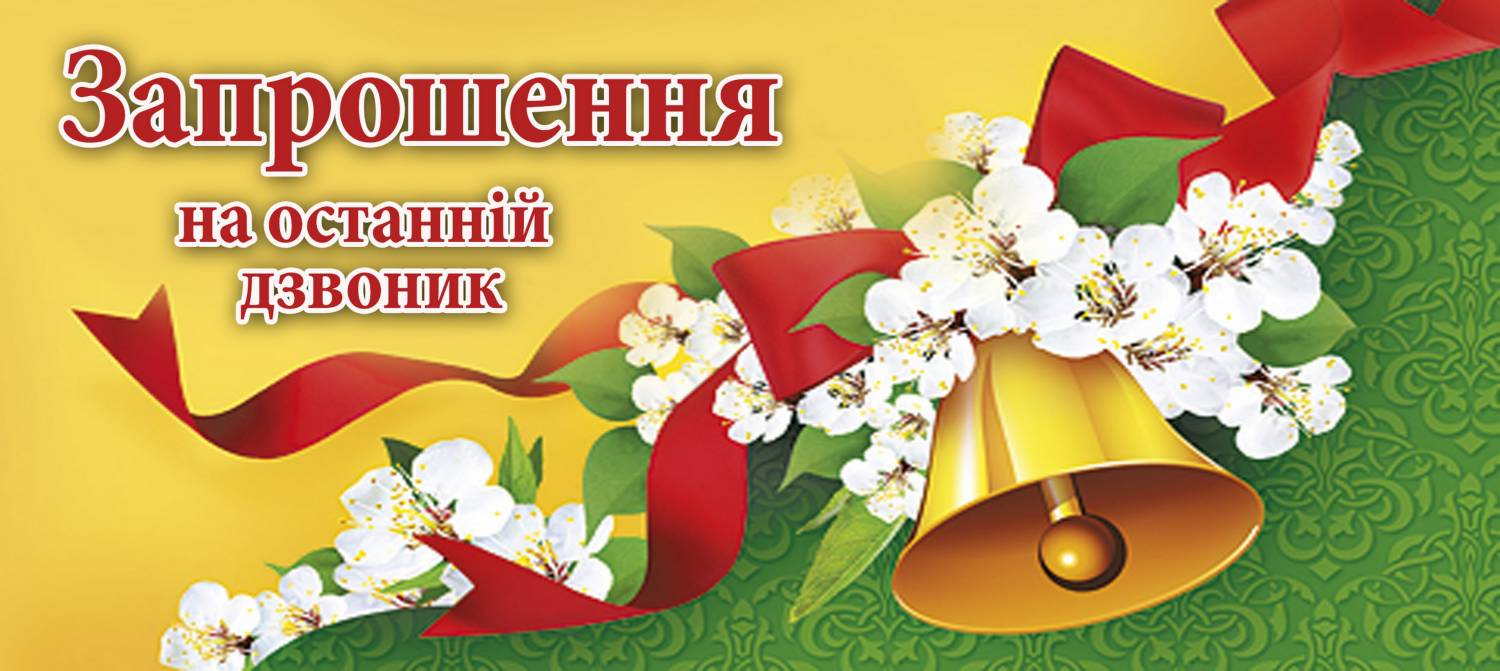 Запрошення на випускний бал
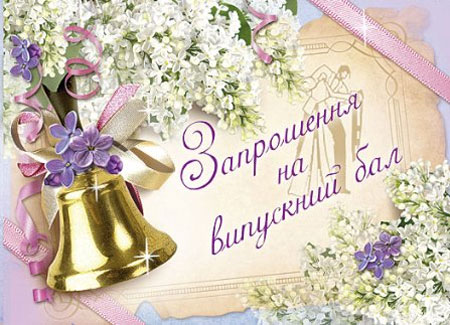 Будова запрошення
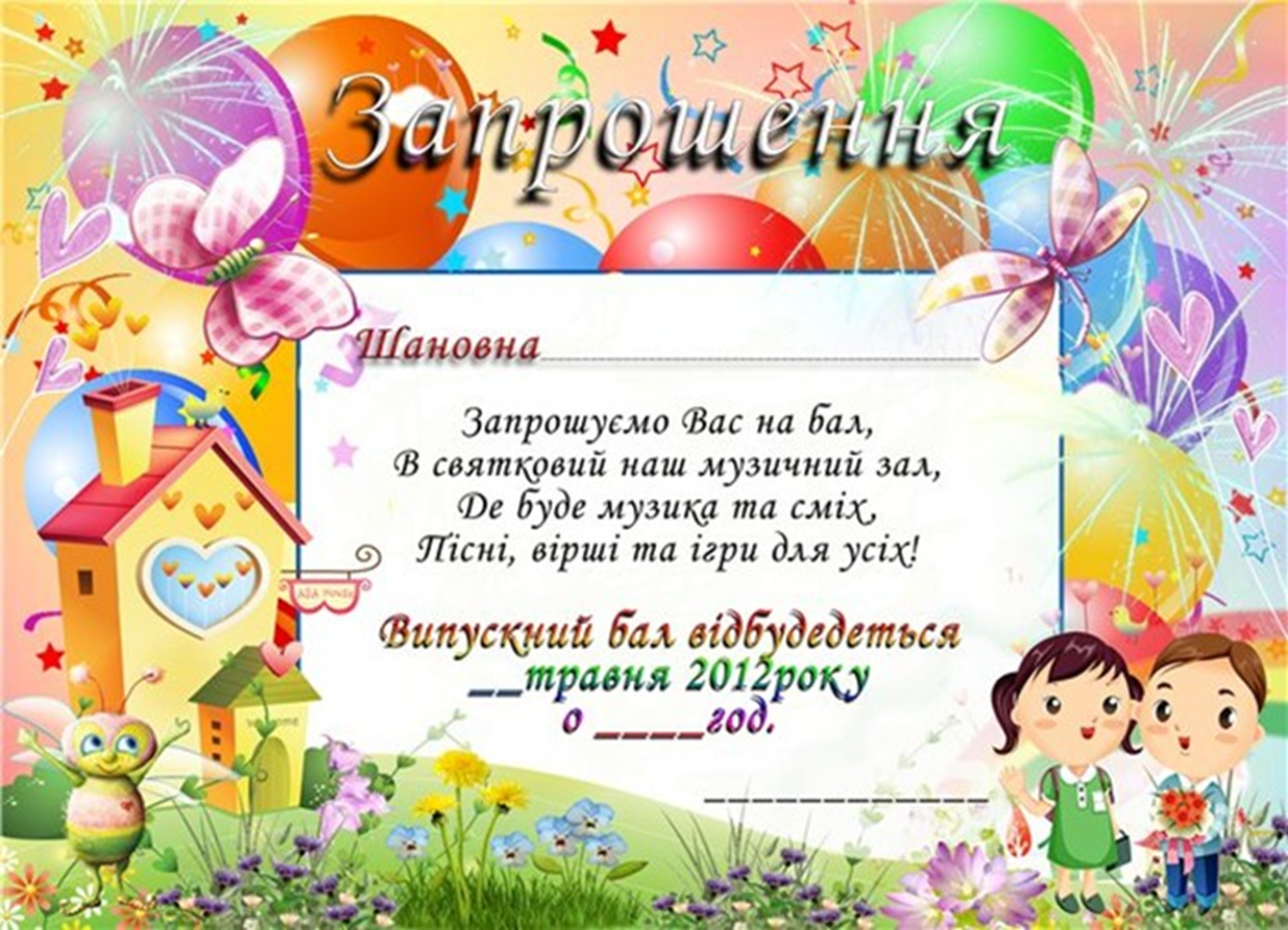 Звертання
Зміст події
Місце, час
Підпис
Запрошення на весілля
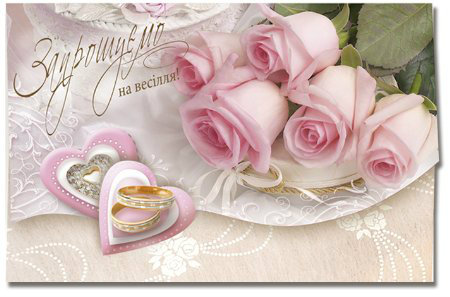 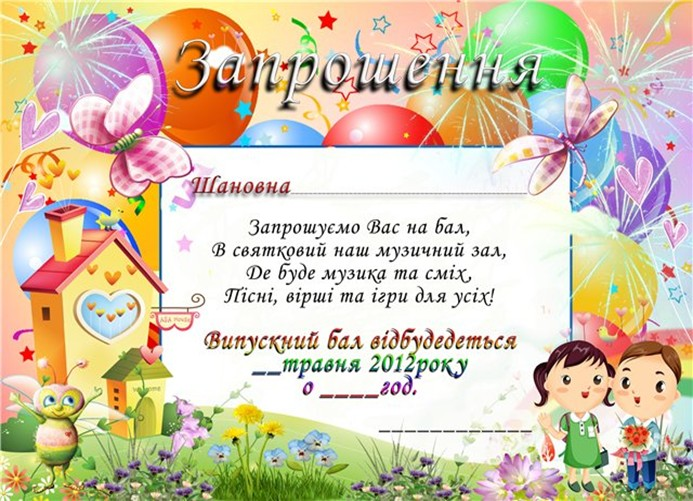 Вельмишановна 
             Ганно Панасівно!
		   Запрошуємо Вас на творчу    зустріч з третьокласниками 43 школи, як відбудеться в актовій залі школи 9 жовтня 2015 року об 11.00 за адресою: 
вул. Преображенська 17                                                      			Учні третіх класів
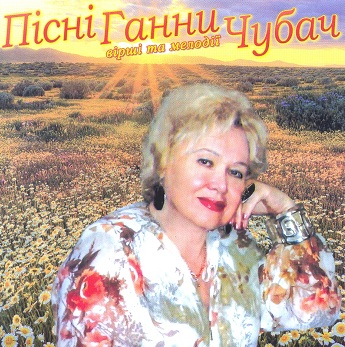 Електронна пошта
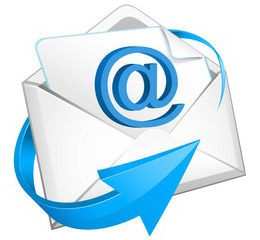 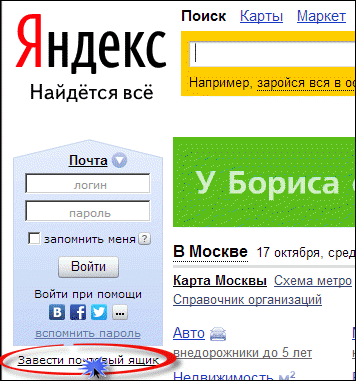 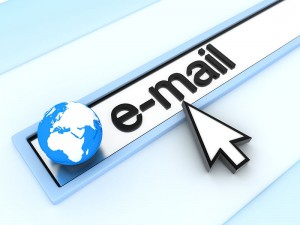 Шлях листа від адресанта до адресата
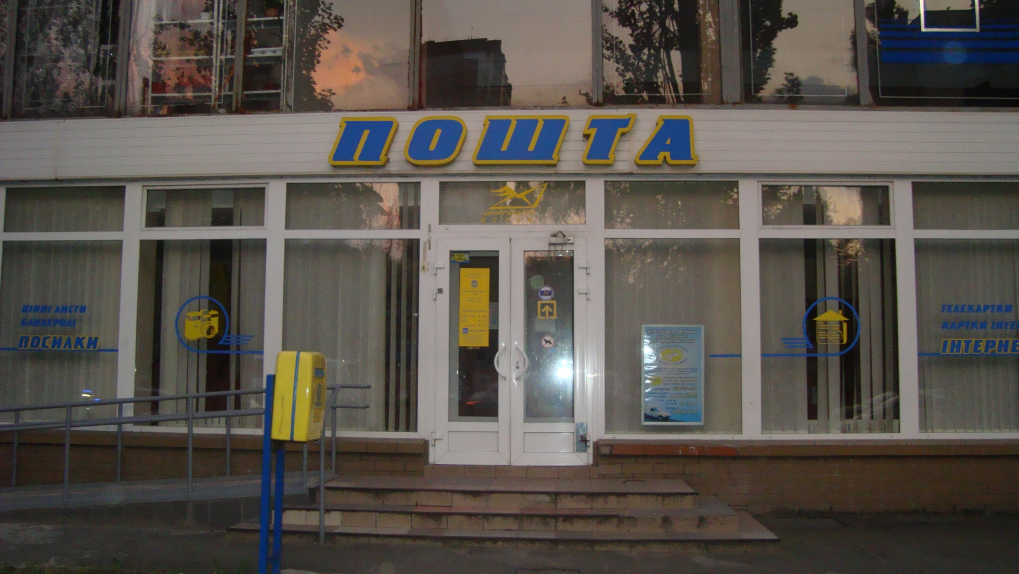 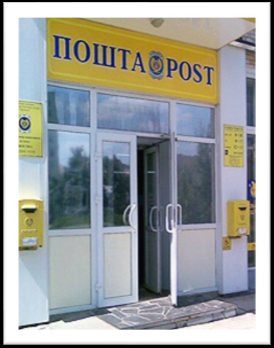 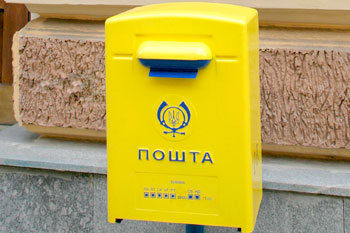 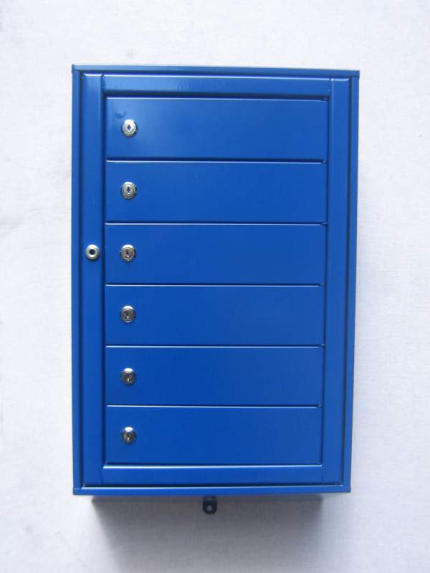 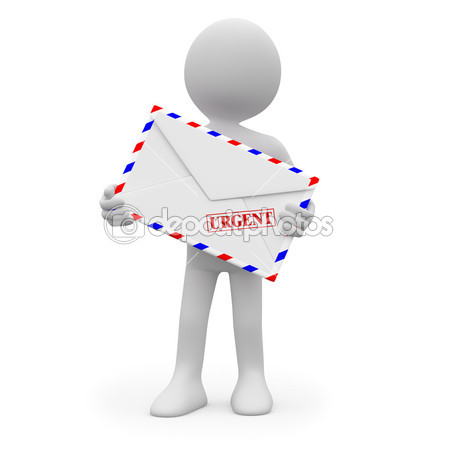 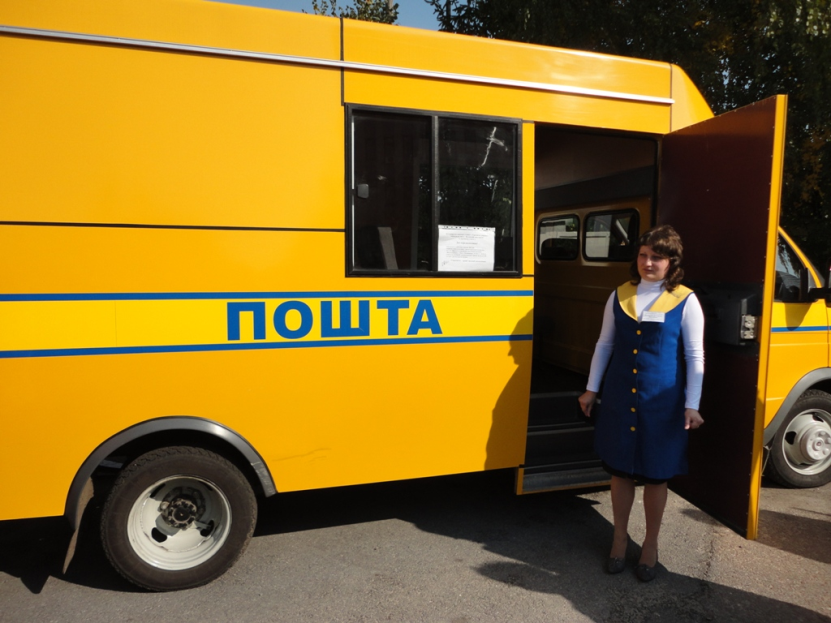 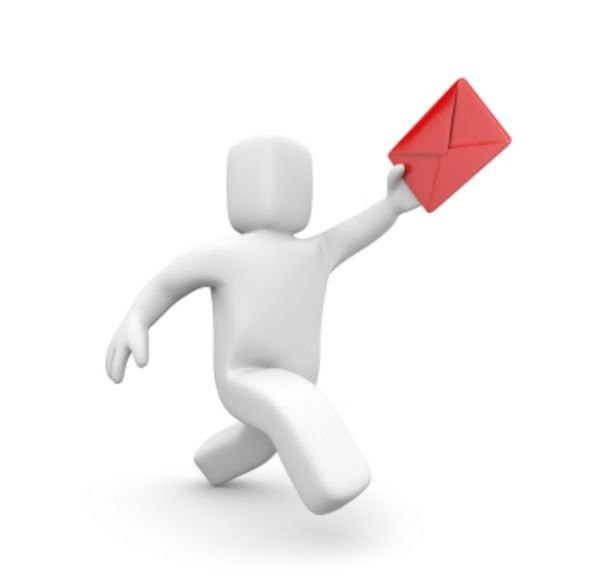 Якщо людина хоче, щоб про неї пам’ятали інші, вона не повинна забувати про них.
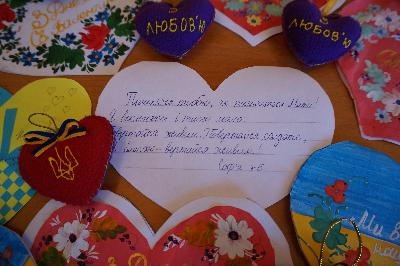